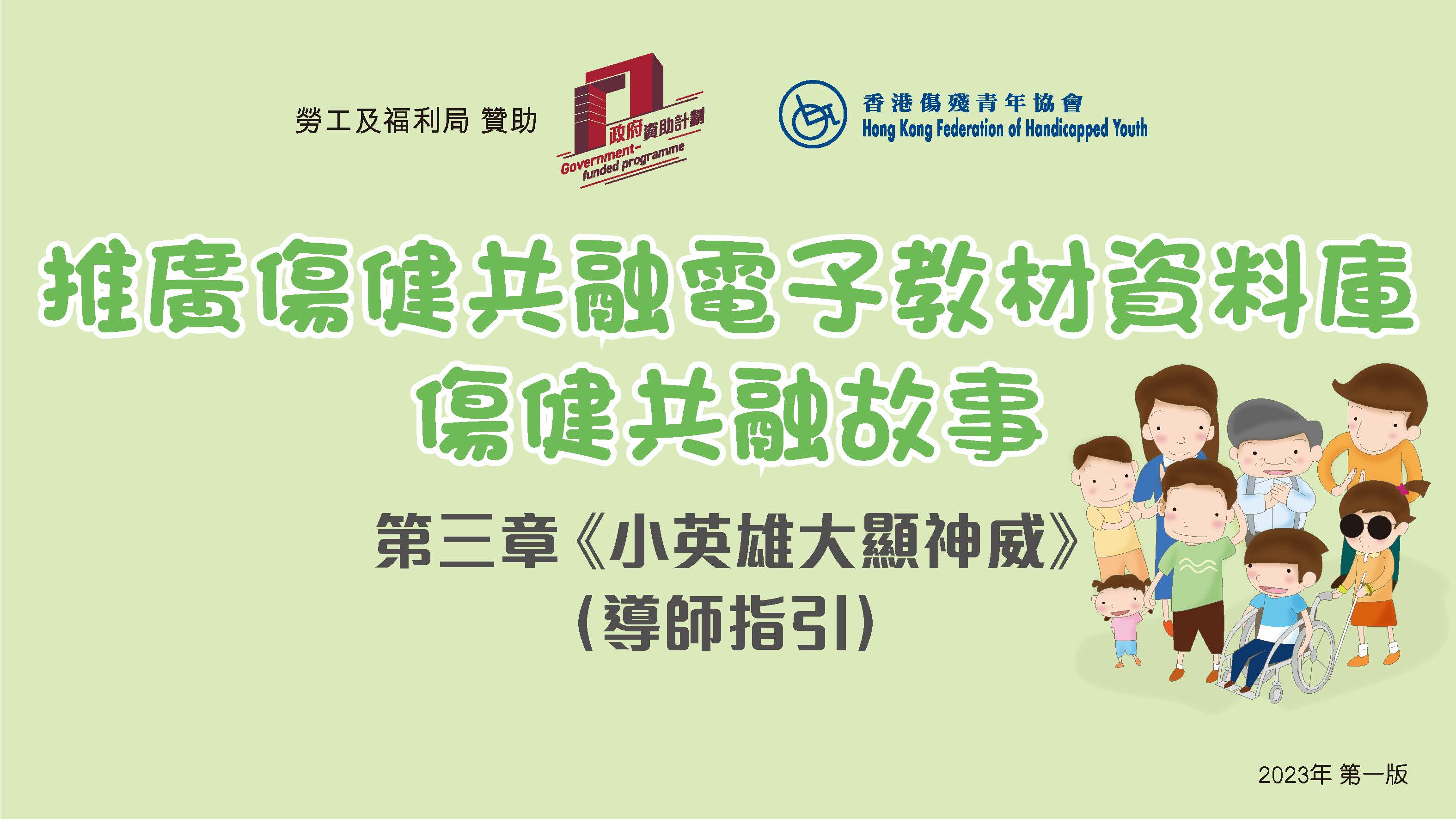 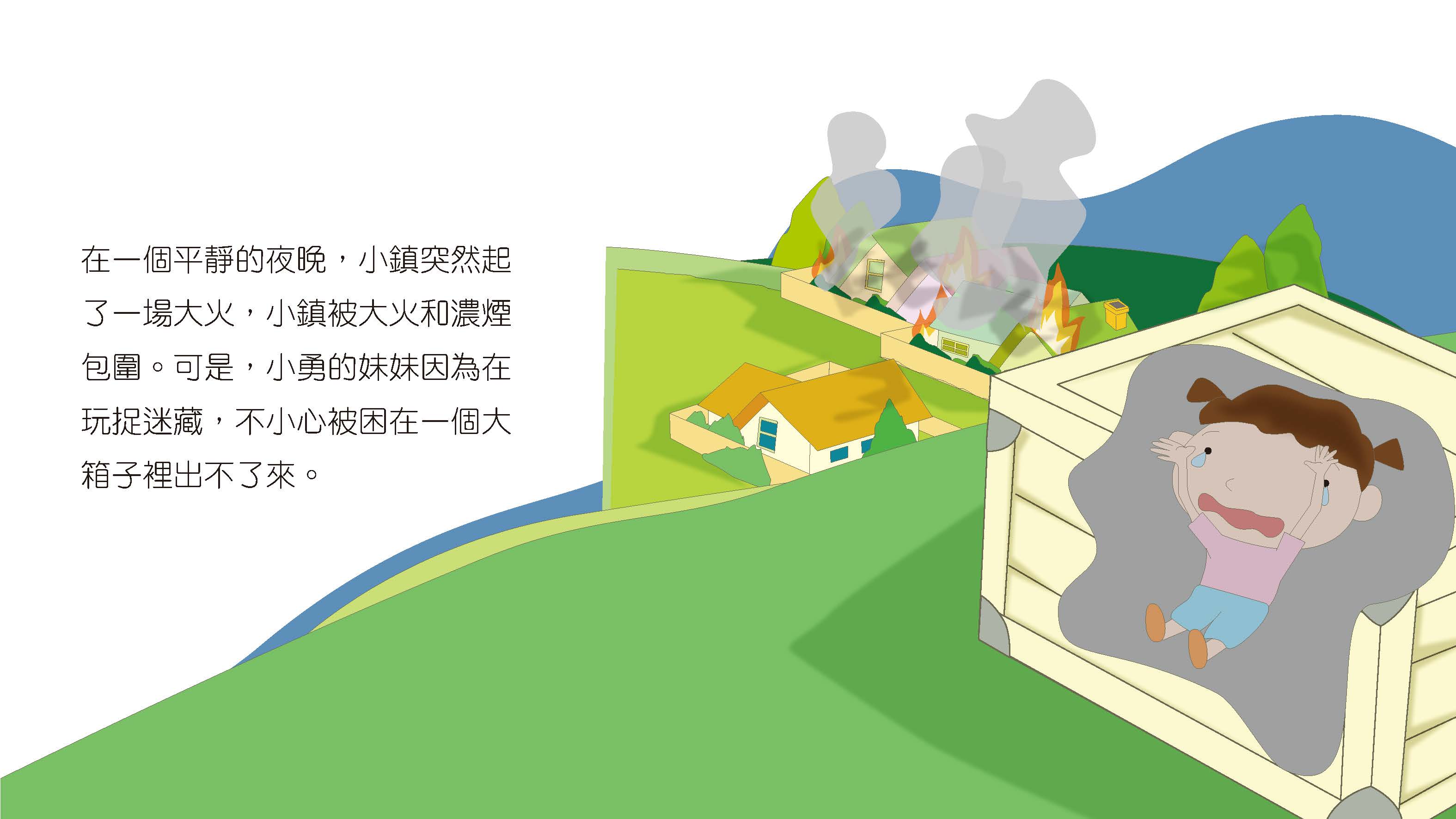 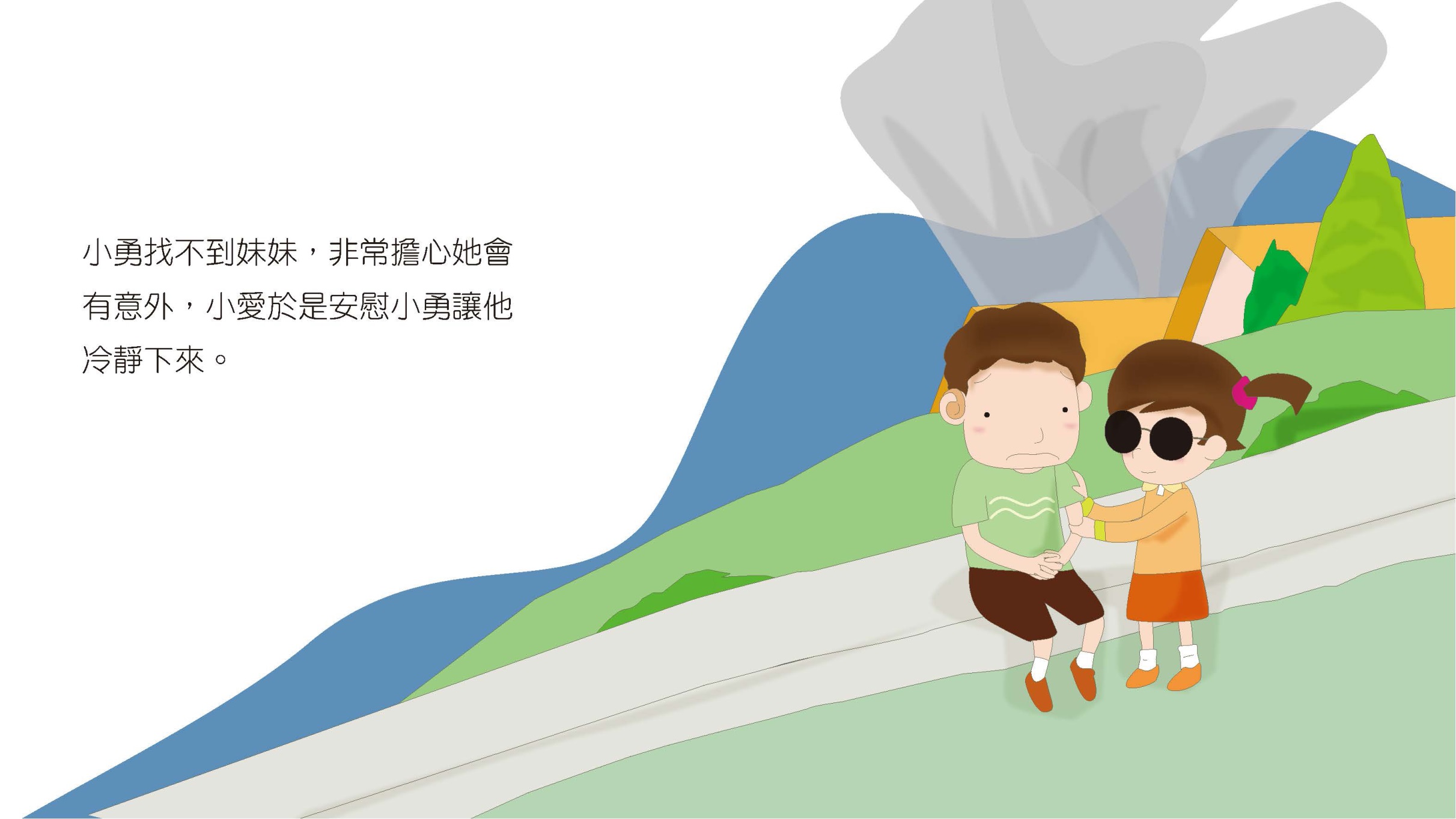 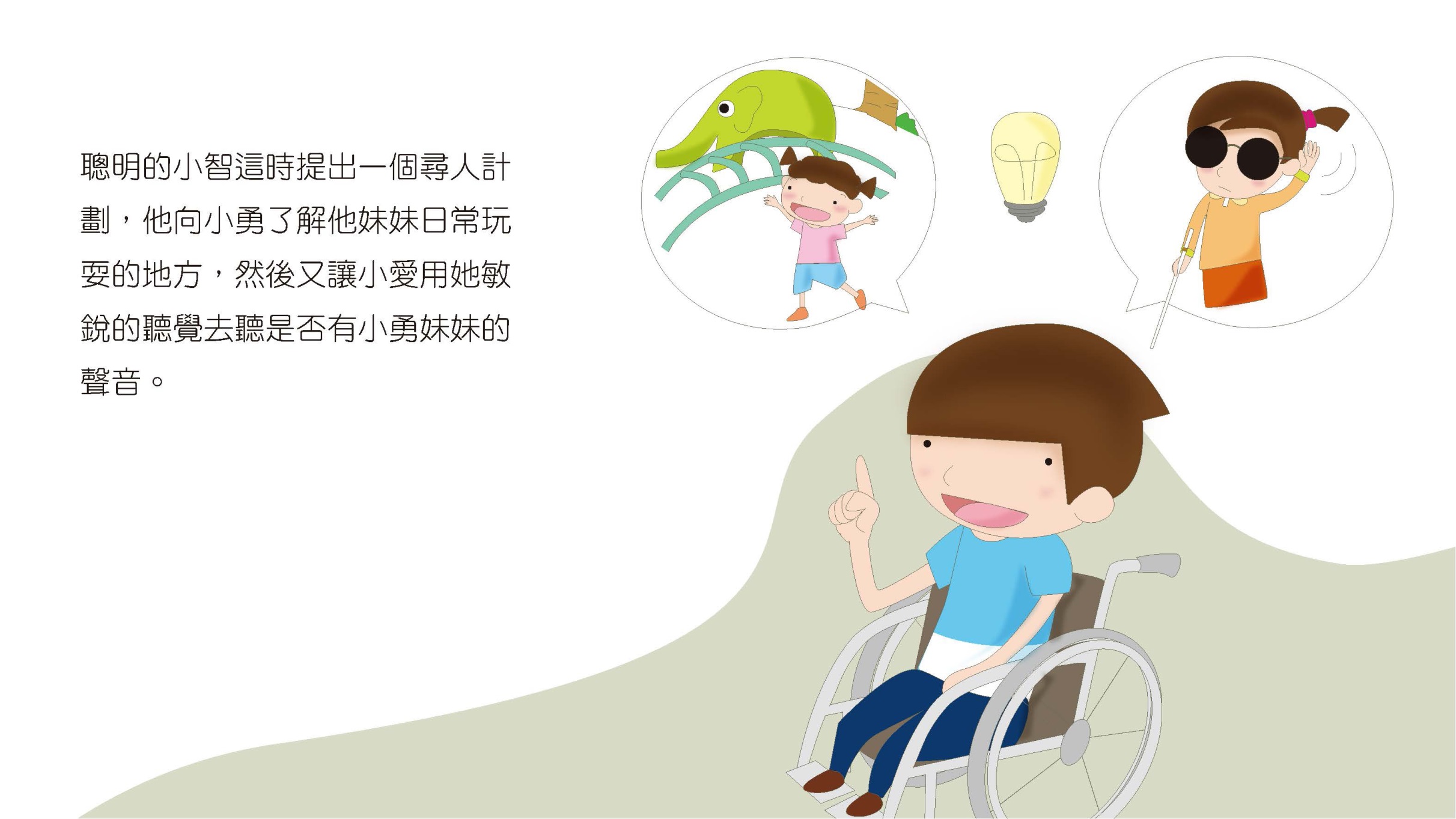 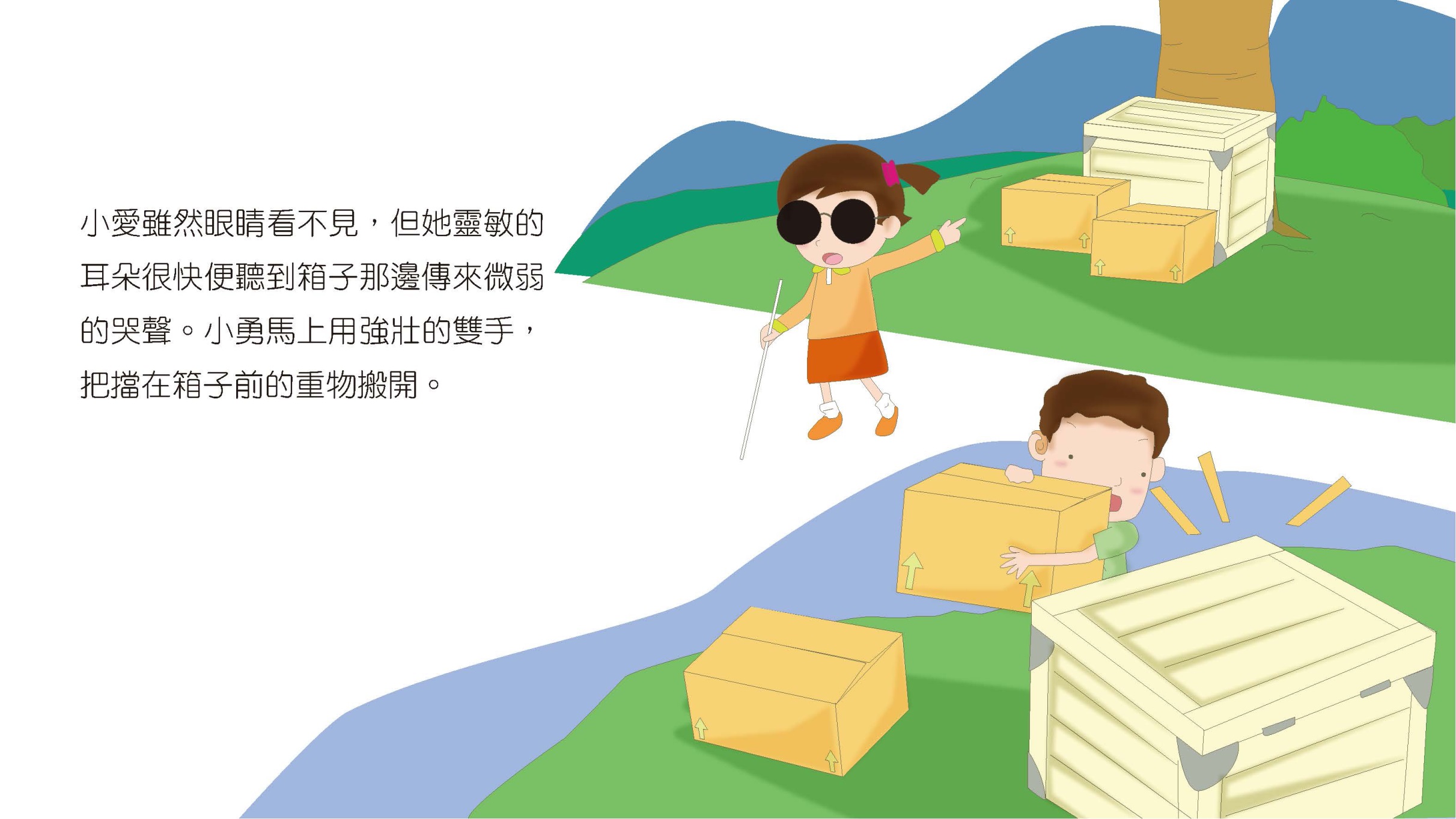 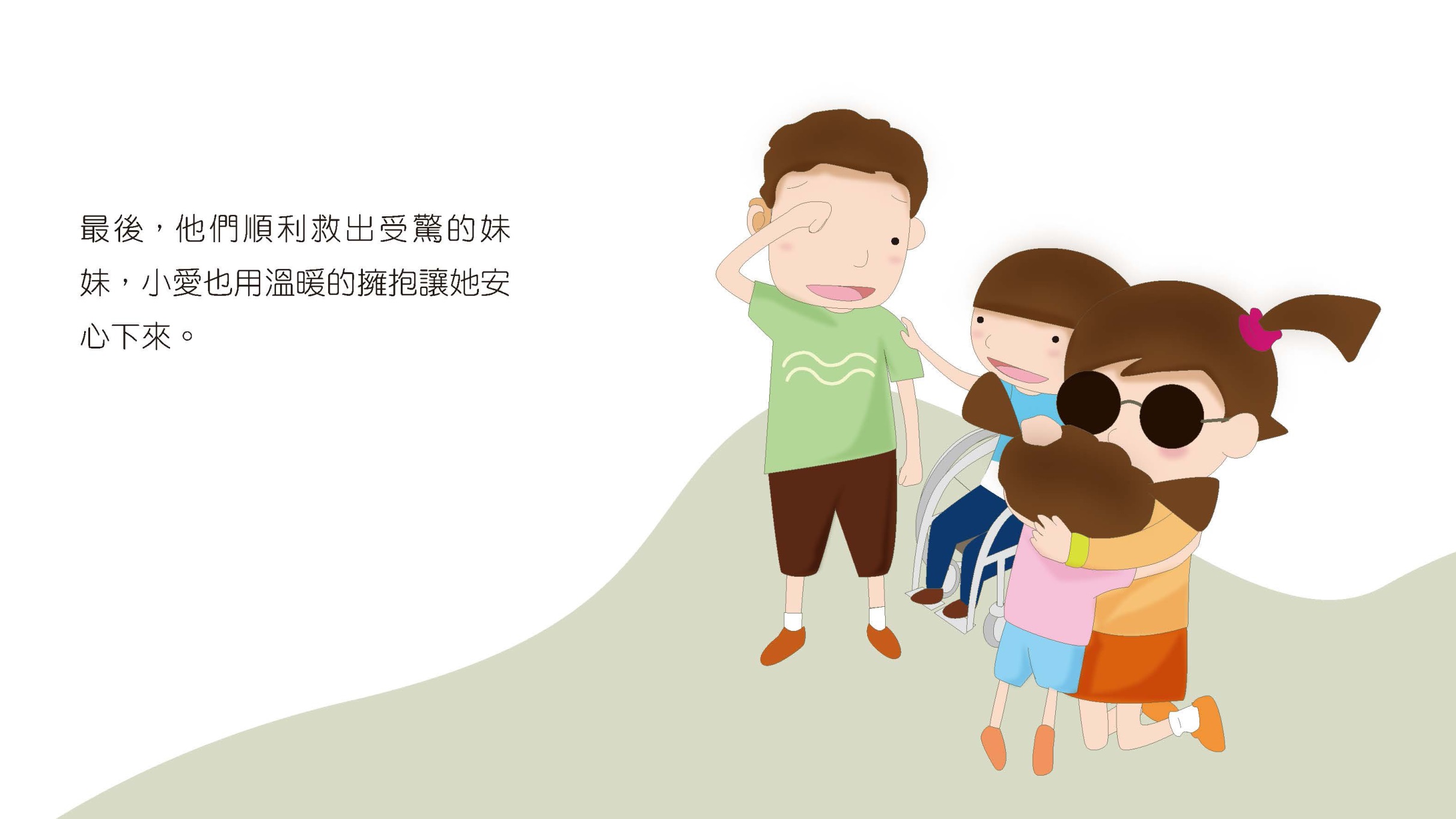 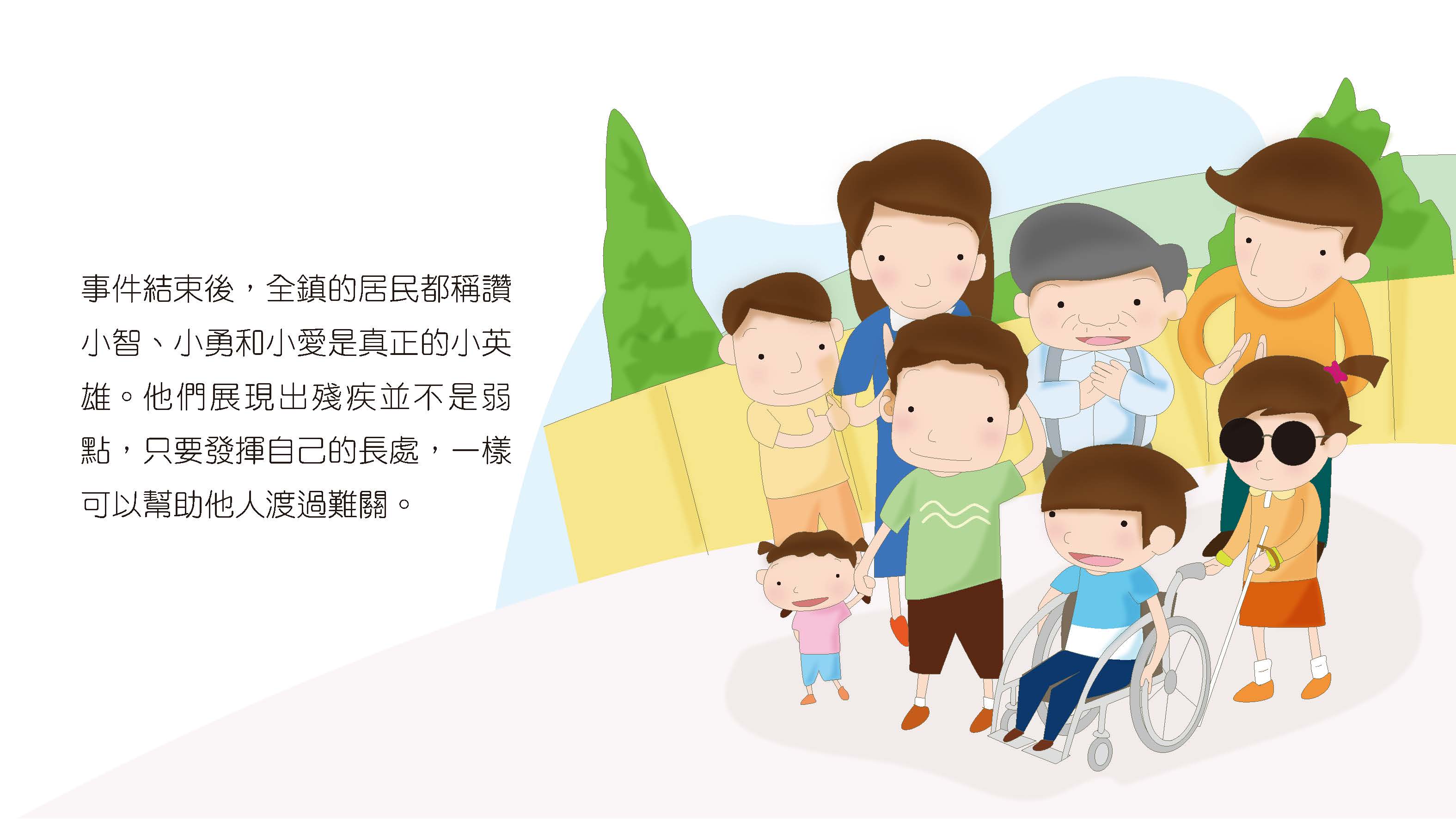 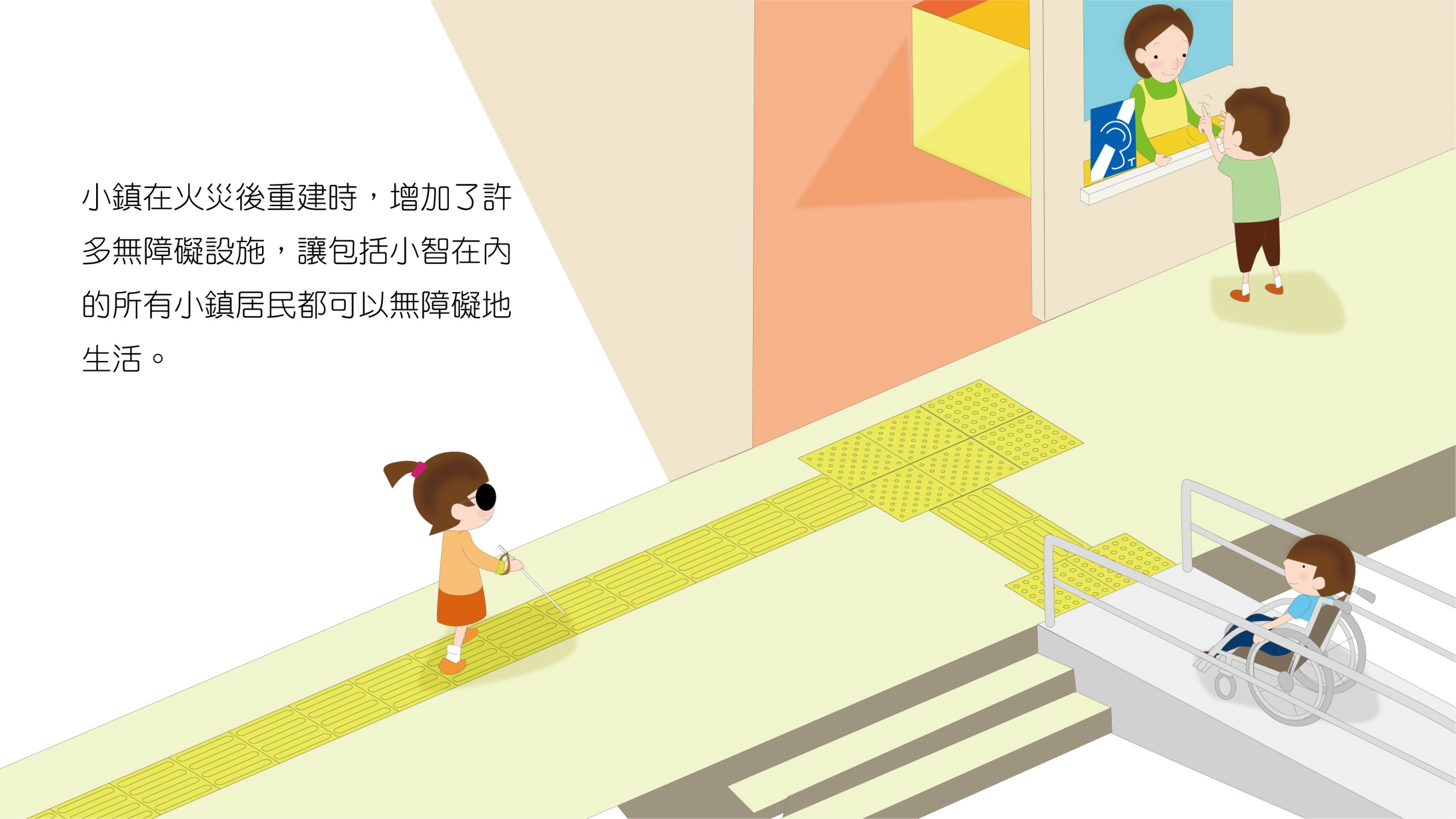 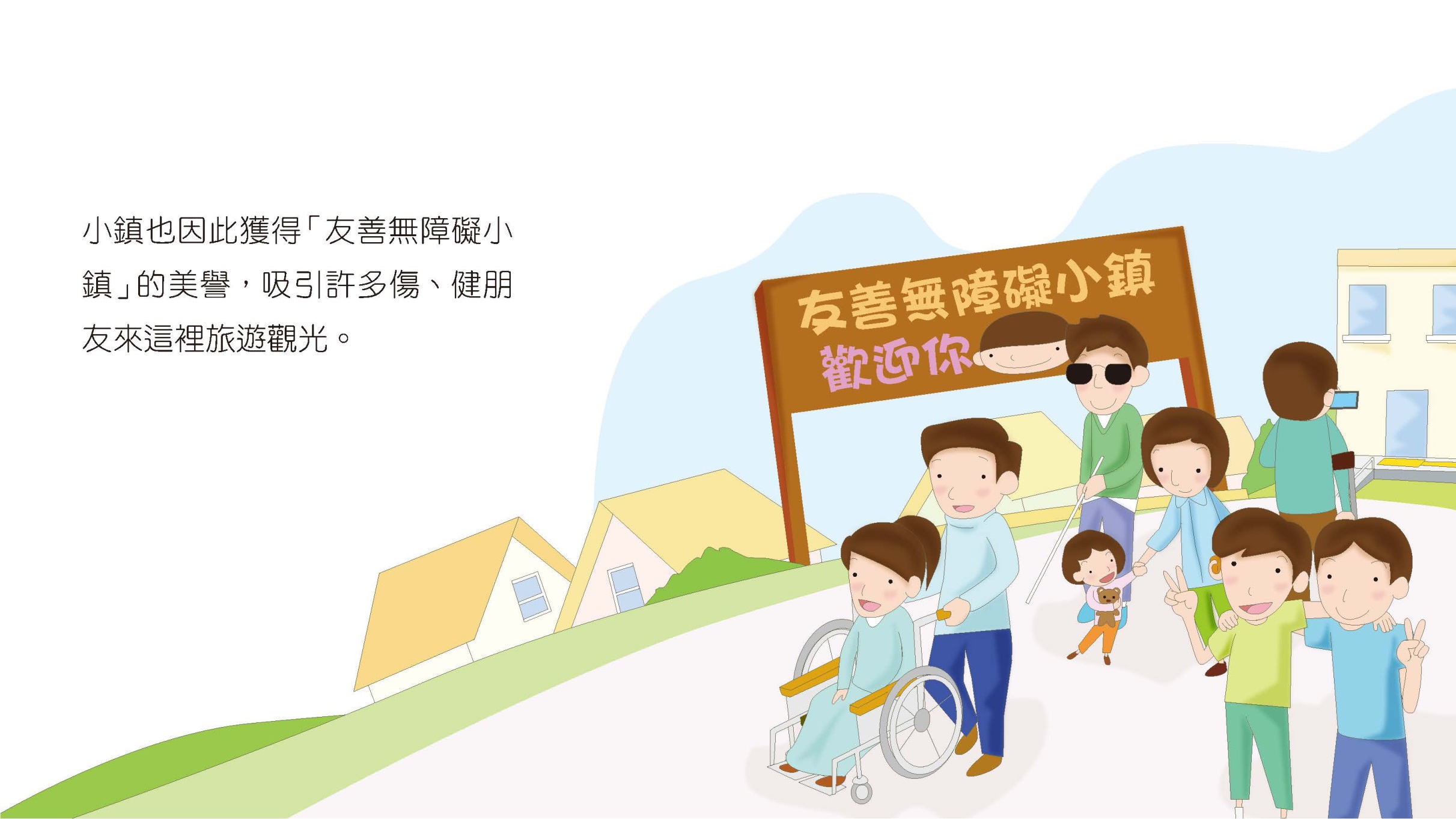 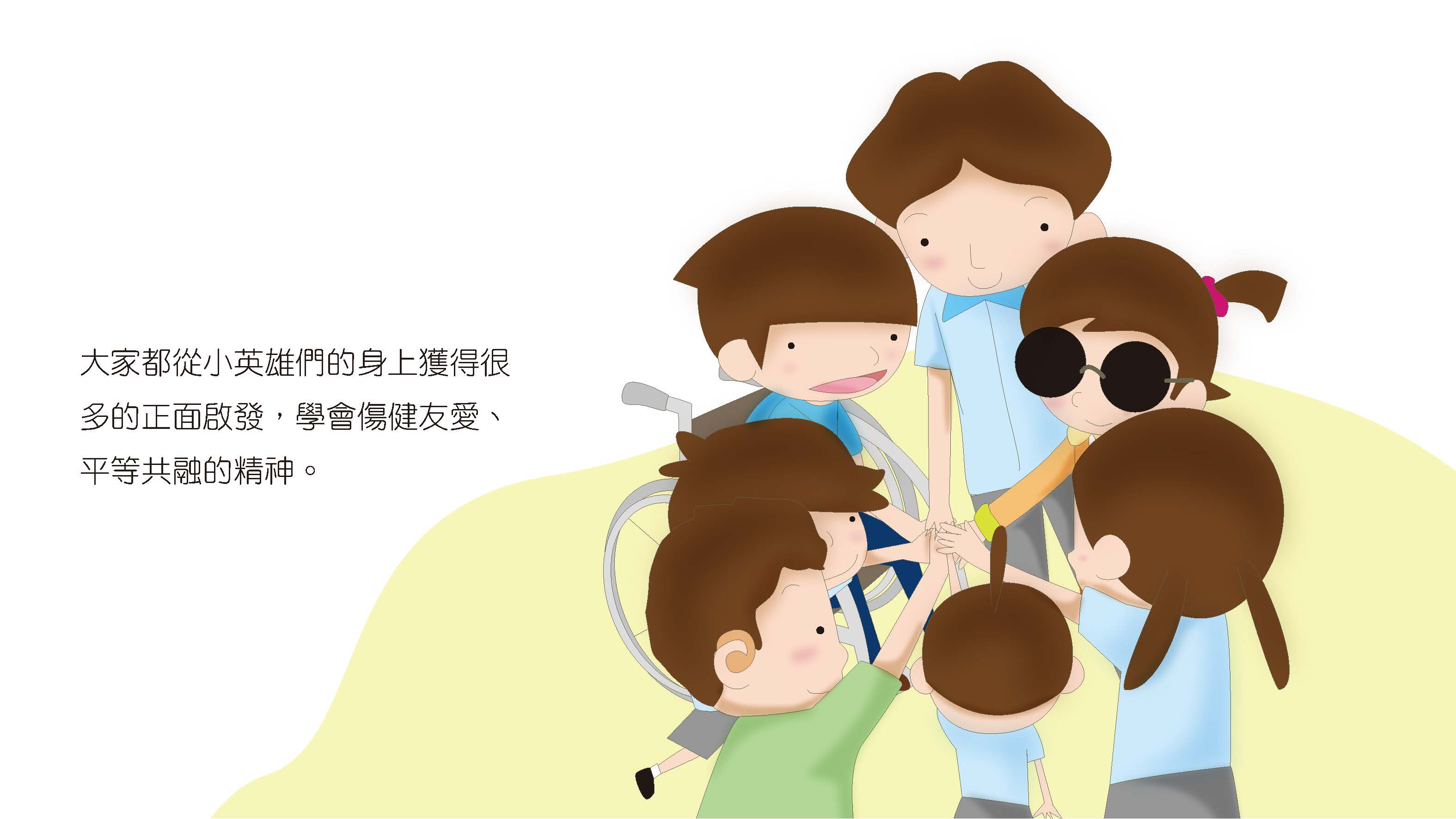 齊建友善無障礙小鎮
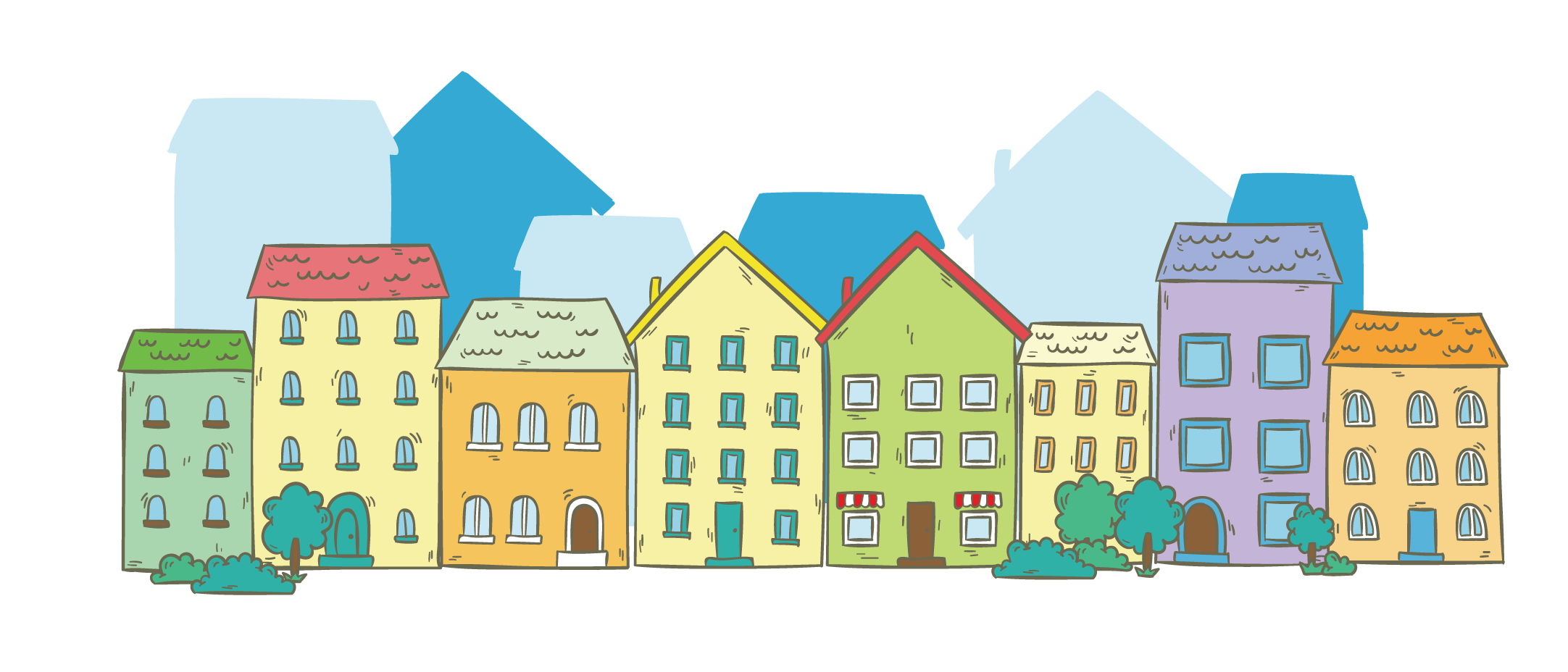